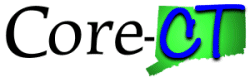 Update Proposal Status
Purpose:
This job aid will help you update the status of a Grant Proposal in Core-CT.
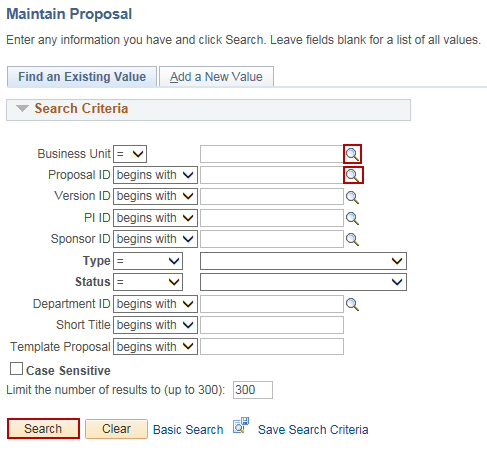 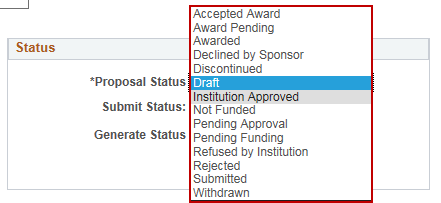 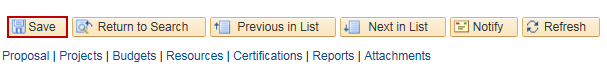